Phonologie-Morphologie-Schnittstelle des Deutschen
Teil 5 Komposition in der Morphologie und in der Phonologie
Nationale und Kapodistrische Universität Athen

Caroline Féry (caroline.fery@gmail.com)
Wintersemester 2020-2021
Woche vom 11. bis zum
18.11.2020
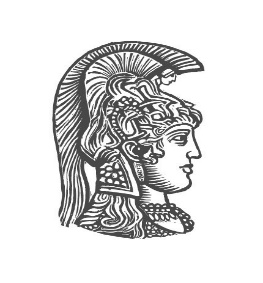 Lektüre von Alber
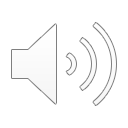 Diese Woche:
Bitte lesen Sie Abschnitte 3.3.1 und 3.3.2 (S.25-31) von Alber (2004).


Die Übungen der Woche finden Sie am Ende dieser PowerPoint Präsentation. Die Übungen werden in der nächsten Zoom-Sitzung am 25.11. diskutiert.
C. Fery Morph-Phon Schnittstelle 2020
2
Inhalt der Präsentation
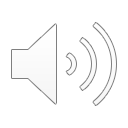 Komposition in der Morphologie
Komposition in der Phonologie
2.1 Akzentstruktur der Komposita
2.2 Ellipse
C. Fery Morph-Phon Schnittstelle 2020
3
Komposita
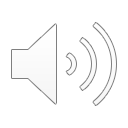 Komposition:
Kombination von mehr als einem schon vorhandenen Wort, wobei ein komplexes Wort, ein Kompositum, gebildet wird.

Man kann im Deutschen alle syntaktischen Kategorien zu einem Kompositum verbinden, aber einige Kombinationen sind produktiver als andere.

Der Kopf des Kompositums ist immer final (rechts).
C. Fery Morph-Phon Schnittstelle 2020
4
Komposita
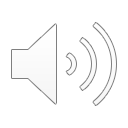 Nominalkomposita sind solche, die einen Nomen ausmachen:
Das letzte Wort ist stets ein Nomen. 

N + N		→ 	N	Haustür, Autofahrer 			
V + N 		→  	N	Schreibstift, Waschmaschine, Gehweg
A + N 		→  	N	Billigflug, Bitterschokolade 	
P + N 		→  	N	Vorzug, Nachspiel 					
Listen Sie zwei weitere Komposita jeder Art auf.
C. Fery Morph-Phon Schnittstelle 2020
5
Komposita
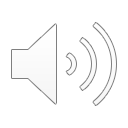 Adjektivkomposita:

N + A		→ 	A	kirschgrün, todmüde
V + A 		→  	A	gehfähig, abfahrbereit
A + A 		→  	A	rotblau, blasslila
P + A 		→  	A	voreilig, übergewichtig 


Welche dieser Komposita-Klassen sind häufig, welche sind selten?
C. Fery Morph-Phon Schnittstelle 2020
6
Komposita
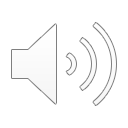 Verbkomposita:

N + V		→ 	V	staubsaugen, ohrfeigen	
V + V 		→  	V	kennenlernen		
A + V 		→  	V	weichspülen, klarmachen
P + V 		→  	V	übersetzen, vorführen 
		
Für welche dieser Verbkomposita finden Sie die meisten Beispielen?
C. Fery Morph-Phon Schnittstelle 2020
7
Strukturbaum
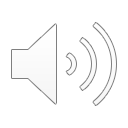 Bahnhofsvorsteher
C. Fery Morph-Phon Schnittstelle 2020
8
Komposita
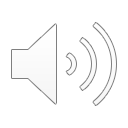 Komposita können mehr als zwei Mitglieder enthalten und deswegen komplexer sein. Sie sind im Prinzip unendlich rekursiv. Die natürliche Grenze ist die Verständlichkeit:

Ein Beispiel von Alber:
Einlage
Suppeneinlage
Kartoffelsuppeneinlage
Frühkartoffelsuppeneinlage
Biofrühkartoffelsuppeneinlage
u.s.w.
C. Fery Morph-Phon Schnittstelle 2020
9
Komposita
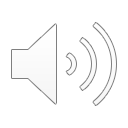 Ein Beispiel von Lechner:

Donau
Donaudampfschiff
Donaudampfschifffahrt
Donaudampfschifffahrtskapitän
Donaudampfschifffahrtskapitänstochter
u.s.w.

Malen Sie den Strukturbaum dieser Wörter (Folien 9 und 10). Achten Sie auf den Unterschied zwischen den beiden Arten der Erweiterungen.
C. Fery Morph-Phon Schnittstelle 2020
10
Endozentrizität
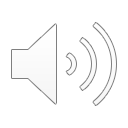 Endozentrische Kompositionen haben ihren syntaktischen und semantischen Kopf rechts (in finaler Position)
	
Ein Autofahrer bezeichnet einen Fahrer, der Auto fährt. 
Eine Autobahn bezeichnet eine Bahn, wo Autos fahren
Ein Automechaniker bezeichnet einen Mechaniker, der Autos repariert.
usw.

(Manche Sprachen wie Vietnamesisch und Französisch sind linksköpfig)

Wo ist der Kopf eines komplexen Worts im Griechischen?
C. Fery Morph-Phon Schnittstelle 2020
11
Endozentrizität
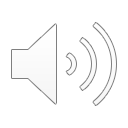 Nennen wir die Elemente der Komposita A und B.
B ist immer der Kopf und A charakterisiert oder modifiziert B
Endozentrische Komposita:
AB = ein B, das eine Beziehung zu A hat.

Determinativkomposita 
Schokoladenpudding (Pudding aus Schockolade)

Rektionskomposita drückt eine Relation zwischen A und B aus:
- Professorenbruder, Dorfbürgermeister, SPD-Vorsitzende
- Geschirrspüler, Flaschenöffner : transitive Relation zwischen A und B
C. Fery Morph-Phon Schnittstelle 2020
12
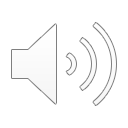 Endozentrizität
Die Relation zwischen A und B eines Determinativkompositums kann verschiedene Gestalten annehmen.

Nagelfabrik: eine Fabrik in der man Nägel herstellt
Käsemesser: ein Messer, mit dem man Käse schneidet
Schuhfabrik: eine Fabrik, in der man Schuhe produziert


Überlegen Sie sich welche Relationen ein Kompositum wie Fischfrau ausdrücken kann. Es sind ziemlich viele!
C. Fery Morph-Phon Schnittstelle 2020
13
Phrasale Komposita
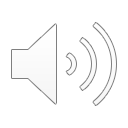 Weitere endozentrische Komposita:

Komposita, bei denen eine ganze syntaktische Phrase zu einem Wort zusammengezogen wird.

[Trimm-Dich]-Pfad
[Friß-die-Hälfte]-Diät
[Saure-Gurken]-Zeit
C. Fery Morph-Phon Schnittstelle 2020
14
Exozentrizität
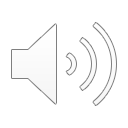 In einem exozentrischen Kompositum gibt es keinen semantischen Kopf:

Grünschnabel: unerfahrener junger Mann (kein Schnabel)
Faulpelz: faule Person  (kein Pelz)
Pickpocket: Dieb   (kein Pocket)
Bleichgesicht: eine weißhäutige Person  (nicht nur ein Gesicht)


Das Element B ist gar kein B, auch wenn es syntaktisch der Kopf des Kompositums ist. Semantisch ist es nicht.
C. Fery Morph-Phon Schnittstelle 2020
15
Koordinierte Komposita(dvandvakomposita)
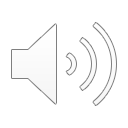 Weitere Klassen von exozentrischen Komposita:
A und B sind koordinierte Köpfe
Sie bezeichnen etwas, das aus den Einzelteilen besteht, die die Teile des Kompositums eingeben.

Mecklenburg-Vorpommern, Baden-Württemberg
süßsauer 
schwarz-rot-gold  (deutsche Nationalfarben)

In diesen Komposita ist nicht ein Element dem anderen untergeordnet, sondern beide Elemente sind gleichwertig und haben dieselbe Funktion.
C. Fery Morph-Phon Schnittstelle 2020
16
Komposita
Welche Relationen gibt es zwischen den Elementen der folgenden Komposita:

Pfarrertochter
Waschmaschine
Boden-Luft-Rakete
Rhein-Main-Donau-Kanal
C. Fery Morph-Phon Schnittstelle 2020
17
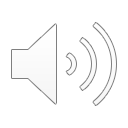 Affixe
Komposition kann auch derivierte Wörter beinhalten. Derivationsmorpheme können entweder A oder B modifizieren:

a. [Neu+ig+keit]s[wert], [Verhandl+ung]s[basis]  
b. [[gegen+ständ] lich], [[Spieß+bürger] tum]
c. [Presse]+[[frei] heit]
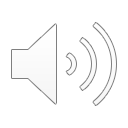 Flexion
Mit Flexion ist es anders: die Flexion ist immer außerhalb der Komposition: 
Seh+hilf-en, mäh+dresch-en

*Schwimmtflügel
*Autosbuch. *Loksvorbeifahrt 

Ausnahmen:
Kannregelung
Kinderbuch 
Lokomotivenverzeichnis (?Loksverzeichnis)
C. Fery Morph-Phon Schnittstelle 2020
19
Fugenelemente
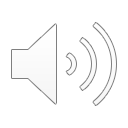 Kinderzimmer
Schweinebraten
Schokoladenpudding 
Professorenbruder 
Bahnhofsvorsteher

Pluralmorphem oder Genitiv? Die Antwort ist oft negativ, aber nicht immer eindeutig

In Veranstaltungskalender ist das s weder Plural noch Genitiv.
Nomina, die auf die Suffixe -heit, -keit, -ling, -schaft, -tät, -tum, -ion und -ung enden immer mit dem Fugenelement -s.
C. Fery Morph-Phon Schnittstelle 2020
20
Klammerparadoxien
Frühausteher, Warmduscher
[Adj [Wurzel+Suffix]] <-> [[Adj + Wurzel] Suffix]? 

Kernphysiker
Kinderreichtum
  

Wieso sind solche Ausdrücke Klammerparadoxien?
C. Fery Morph-Phon Schnittstelle 2020
21
Funktionale Kategorien
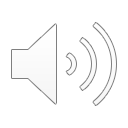 Kann eine funktionale Kategorie wie Pronomen und Quantoren (wie jeder, der, ein) Teil eines Kompositums sein? 

*Jederhut, *Allhund, *Einfrau
Funktionale Kategorien partizipieren ungern an der Komposition

Ausnahmen:
Allparteienregierung, Einmannbetrieb, Fünfzimmerwohnung
Selbstmord, Selbstregierung, Selbstfahrer
C. Fery Morph-Phon Schnittstelle 2020
22
2. Phonologie der Komposita
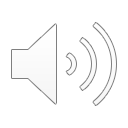 2.1 Akzenstruktur von Komposita 

Akzenstruktur von Komposita nach Stötzer (1973), Benware (1980), Giegerich (1984), Wiese (1996) und andere.
C. Fery Morph-Phon Schnittstelle 2020
23
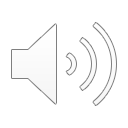 Komposita-Akzentuierung
Zweiteilige Komposita [AB]: Regelmäßiger Fall ist Initialakzent auf A:
  A		    B		
[Rót][wein]
Kránken-haus
Kléin-wagen
Lúft-fahrt
Stích-probe
'Müll-verbrennung
Fúß-ball
Wáchtel-könig

Hauptakzent wird entweder mit Akzent auf der betonten Silbe (Kránken-haus), oder vor der Silbe ('Müll-verbrennung) notiert.
C. Fery Morph-Phon Schnittstelle 2020
24
Komposita-Akzentuierung
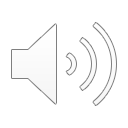 Ausnahmen mit Finalakzent auf B:
• Adjektiv-plus-Nomen mit Flexionsendung in den Adjektiven
Hohen'staufen, Hoher'priester

•Verb plus Nomen:
Lebe'wohl

•Koordinierungen:
Marxismus-Leni'nismus 

• Zeitangaben:
Pfingst'sonntag, Oster'montag, Jahr'hundert, Jahr'zehnt
C. Fery Morph-Phon Schnittstelle 2020
25
Komposita-Akzentuierung
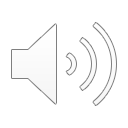 Adjektivkomposita haben oft Akzent auf B

Koordiniertes Kompositum:
blau'grün
 
Intensifikatoren + Adjektiv:
stein'reich  vs. 'steinreich (reich an Steinen)
blut'arm vs. 'blutarm (arm an Blut)
tot'müde, super'müde, scheißmüde (sehr müde)
nagel'neu, pott'hässlich
schaurig-'schön, jammer'schade
bild'hübsch
C. Fery Morph-Phon Schnittstelle 2020
26
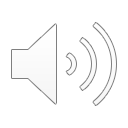 Komposita-Akzentuierung
Dreiteilige Komposita: B ist hauptakzentuiert, wenn es verzweigt Ansonsten ist A hauptakzentuiert (Liberman & Prince 1977):
In a. ist Rowein A und Punsch ist B: B verzweigt nicht
In b. ist Stadt A und Bauamt ist B: B verzweigt 
					  A   B                              A  B
   					  /\  |                               |  /\
					[AB]C			A[BC]
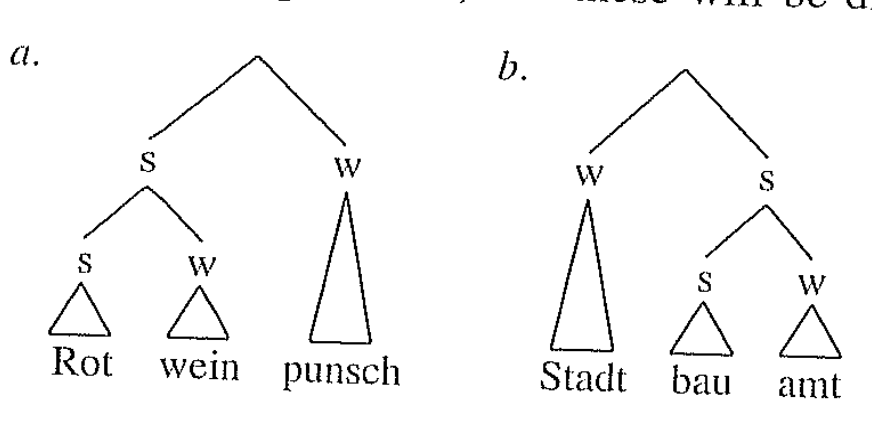 C. Fery Morph-Phon Schnittstelle 2020
27
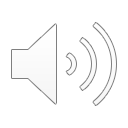 Komposita-Akzentuierung
Dreiteilige Komposita: B ist hauptakzentuiert, wenn es verzweigt
Weitere Beispiele

					  A   B                              A  B
   					  /\  |                               |  /\
					[AB]C			A[BC]
                 ['dunkelrot]braun           dunkel['rotbraun]
['Müllverbrennungs]anlage 	      Müll['verbrennungsanlage]
C. Fery Morph-Phon Schnittstelle 2020
28
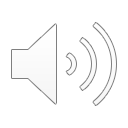 Komposita-Akzentuierung
Dreiteilige Komposita: B ist hauptakzentuiert, wenn es verzweigt:
[AB]C	: A	

       A		       B				
['Rotwein][punsch]
['Blumenkohl][suppe]			
['Eisenbahn][linie]				
['Luftfahrt][industrie]

A[BC]
     A                     B
[Stadt]   ['bauamt]
[[Bundes  ['arbeitsamt]]präsident] 
[[Spielwaren] [['außenhandels]gesellschaft]
C. Fery Morph-Phon Schnittstelle 2020
29
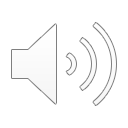 Komposita-Akzentuierung
A		       B				
['Rotwein][punsch]
['Blumenkohl][suppe]			
['Eisenbahn][linie]				
['Luftfahrt][industrie]

A[BC]
     A                     B
[Stadt]   ['bauamt]
[[Bundes  ['arbeitsamt]]präsident] 
[[Spielwaren] [['außenhandels]gesellschaft] 

Malen Sie Strukturenbäume für diese Wörter
C. Fery Morph-Phon Schnittstelle 2020
30
Komposita-Akzentuierung
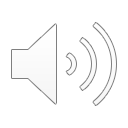 Dreiteilige Komposita sind oft ambig
Ein Bespiel von Lechner
[AB]C						A[BC]
'Nobelhundepension 			Nobel'hundepension	
Hunde sind nobel			Pension ist nobel
C. Fery Morph-Phon Schnittstelle 2020
31
Komposita-Akzentuierung
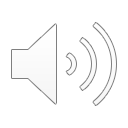 Es gibt aber sehr viele Ausnahmen, beides für [AB]C und für A[BC].

Zuerst [AB]C: A soll betont sein, ist es auch, aber innerhalb von A soll das erste Wort betont sein.
Drei'groschenoper, Alt'weibersommer, Drei'zehnmöwe, Fünf'zimmerwohnung, All'parteienregierung, Ein'mannbetrieb, Lieb'frauenmilch, Mehr'familienhaus

Benware  (1980): die [AB] Konstituente hat eine phrasale Struktur (oft Adj + N, oder Quantor + N), deswegen Akzent auf B.
C. Fery Morph-Phon Schnittstelle 2020
32
Komposita-Akzentuierung
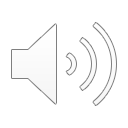 Dann A[BC]: B soll betont sein, da es verzweigt, aber der Akzent ist auf A.
• [BC] ist ein lexikalisiertes Kompositum (verhält sich als nicht-verzweigend)
'Hauptbahnhof, ‘Tüpfelsumpfhuhn, 'Hallenschwimmbad
'Fausthandschuh, Zen'tralflughafen, 'Qualitätsmaßstab
'Hauszeitschrift, 'Volkshochschule, 'Farbfernsehen

• A ist eine betonte Partikel
'Exbundeskanzler, 'Vollholzschlafzimmer, 'Unterstaatssekretär

Es bleiben Ausnahmen unerklärt.
C. Fery Morph-Phon Schnittstelle 2020
33
Komposita-Akzentuierung
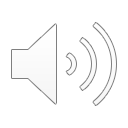 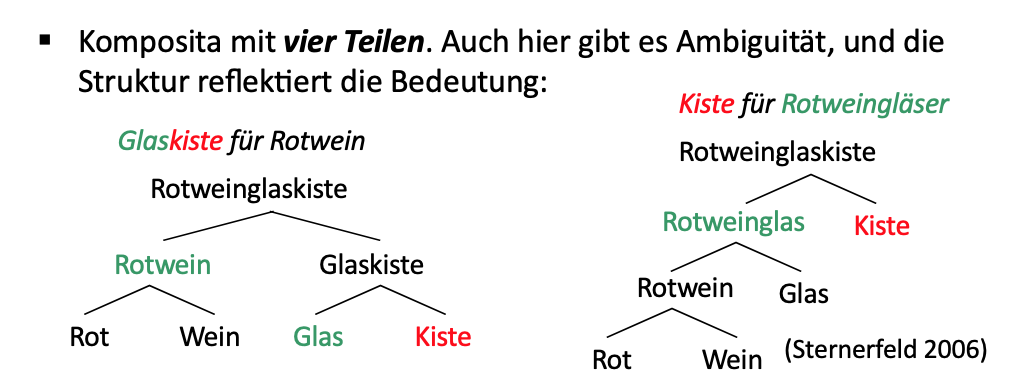 Beispiel aus Lechner.
Weil sich die Struktur der Komposita unterscheidet, ist die 
Platzierung des Akzents unterscheidlich:

[[AB] ['CD]] 				    [[['AB]C]D] 	
[Rotwein][GLASkiste]. 		   [[[ROTwein]glas]kiste
C. Fery Morph-Phon Schnittstelle 2020
34
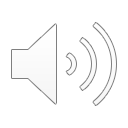 Akzent
Phrasale Komposita (auch "Zusammenrückungen" genannt). 
Komposita, bei denen eine ganze syntaktische Phrase zu einem Wort zusammengezogen wird:

['Trimm-Dich]-Pfad
[Friß-die-'Hälfte]-Diät
[Saure-'Gurken]-Zeit
[Bis-zu-'Frühstück]-Bleiber
C. Fery Morph-Phon Schnittstelle 2020
35
Ellipse
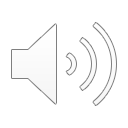 2.1 Ellipse in Komposition und Derivation

Ellipse der Elemente eines Kompositums ist immer möglich:
Herren- und Damenschuhe  (= Herrenschuhe und Damenschuhe) 
Damenmäntel und  -schuhe (= Damenmäntel und  Damenschuhe) 
Glas- und Metalltüren
Transformations- und Dependenzgrammatiker
Wirkliche und Pseudoprobleme

	a. [[schwimm]Vbad]N]N 
	b. [[denk]V [faul]A]A
	c. 	Karla liebt Herbst- und (Heinz liebt) Frühlingsblumen.
	d. 	Karl ist denk- und (Heinz ist) schreibfaul.
C. Fery Morph-Phon Schnittstelle 2020
36
Ellipse
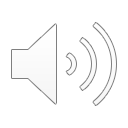 Manche Derivationssuffixe verhalten sich ähnlich wie Komposita (Höhle 1982):

Mit Präfixen:
Be- und entladen verboten
Dass sie den Fernseher erst an- und dann ausschaltete

Pseudoargumente und -lösungen
C. Fery Morph-Phon Schnittstelle 2020
37
Ellipse
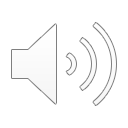 Derivationssuffixe 
	a. [vermeid]V [ bar]A]A 	
	b. [[hilf]N [ los]A]A 

Beispiele von möglichen Ellipsen von Derivationssuffixen	
	a. obdach- und mittellos
	b. erkenn- und begreifbar					
	c. rosen- und traumhaft
Reite
C. Fery Morph-Phon Schnittstelle 2020
38
Ellipse
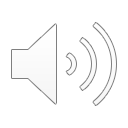 Ellipse von Derivationssuffixen ist aber nicht immer möglich:

freundlich und feindlich 	            (*freund- und feindlich)
Vermeidung und Isolierung         (*Vermeid- und Isolierung)
rosig und sonnig 		            (*ros- und sonnig)	
national und international           (*nation- und international)		
*Fahr- und herrlich
*sonn- und prächtig

Wie realisiert man die zwei letzten Koordinationen?
C. Fery Morph-Phon Schnittstelle 2020
39
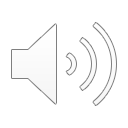 Ellipse
Der Unterschied zwischen möglicher und unmöglicher Ellipse der Derivationssuffixe liegt in der Art der Affixe: 

Diejenige, die elidiert sein können machen eine schwere Silbe aus (-haft, -los, -bar) und ähneln Wörter und so auch Elemente eines Kompositums.

Diejenige, die nicht elidiert sein können machen eine leichte Silbe aus (-ig, -ung, -lich), oder fangen mit einem Vokal an (-al, -ismus). Diese Affixe ähneln Wörter nicht und sind immer gebundene Morpheme.

nd Reiter
C. Fery Morph-Phon Schnittstelle 2020
40
ENDE
DGA 31 Morphologie
41
Übungen
1. Malen Sie Strukturbäume für die folgenden Wörter (Alber, S.46)
Wortbildung; Kindermördern; Räubertochter; Krabbenfischer

2. Können Sie vier Komposita der folgenden Arte auflisten?
N+V
V+N
V+A
V+V
C. Fery Morph-Phon Schnittstelle 2020
42
Übungen
Wie unterscheidet sich Komposition von Derivation?
Was ist ein Determinativkompositum? Was ist ein Rektionskompositum? Geben Sie jeweils Beispiele
C. Fery Morph-Phon Schnittstelle 2020
43